Willkommen
Willkommen!
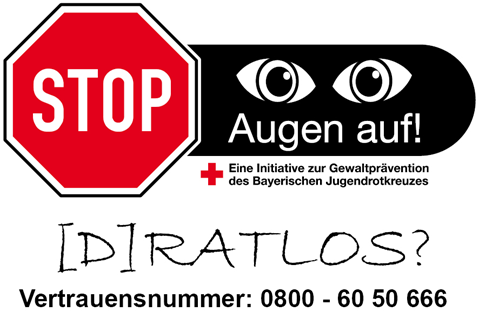 Stop! Augen auf!
Grenzüberschreitungen
Hand aufs Herz
Hand auf´s Herz!
Hören was es sagt!
Meine Gefühle sind wichtig und richtig!
Deine Gefühle sind wichtig und richtig!

Ich sag NEIN! Lass das sein!
Grenzen setzen! Nicht verletzen!

Ein gutes Geheimnis behalte ich für mich!
Ein schlechtes Geheimnis sage ich weiter!

Ich kann helfen und mir Hilfe holen!

Doch eins sage ich dir: Mein Körper gehört mir!
#mutzentrum

https://www.tiktok.com/@ta_be.a/video/7266898509998165281?lang=de-DE

Ein Kinderrap über Grenzen, Geheimnisse und die Entscheidung über den eigenen Körper
Seite 1
Was verstehen wir unter Grenzüberschreitungen?
Eine Person überschreitet mit ihrem Verhalten zufällig oder aus Versehen die persönlichen Grenzen einer anderen Person. Die persönliche Grenze ist dabei immer subjektiv und ist bei jeder Person unterschiedlich.
Seite 2
[Speaker Notes: Es sind Verhaltensweisen, die die körperlichen, psychischen oder Schamgrenzen anderer überschreiten, ohne bereits einen sexuellen Übergriff oder strafrechtlich relevante Formen sexualisierter Gewalt darzustellen. 

Grenzverletzungen werden meist unabsichtlich verübt, können subjektiv aber als sehr unangenehm erlebt werden, dies nicht nur sprachlich sein kann sondern auch Berührungen oder  beispielsweise das Betreten von Duschräumen.
 
Übergriff = Eine Person kränkt oder setzt eine andere Person absichtlich herab, ggf. wiederholt, die Abwehr der anderen Person oder Kritik von anderen wird übergangen]
DU BIST VOLL PORNO!
Welche Sprüche habt ihr schon gehört, die eure Grenzen verletzt haben? Welche Sprüche kann es umgekehrt geben, die Kinder und Jugendliche als verletzend erleben?
Seite 3
[Speaker Notes: Tag täglich können uns Grenzüberschreitungen treffen. Hier ein kleines Beispiel. Was empfindest du, wenn ein 16 jähriges Mitglied aus deiner Gruppe zu dir oder einem Gruppenleiter deiner Gemeinschaft sagt:

Teilnehmer einbringen lassen.
 
„Voll porno!“ – dieser Ausspruch kann zweierlei bedeuten: Entweder ist etwas großartig, toll, angesagt oder etwas wird als mies, schlecht beurteilt. Jugendsprache ist auch oft sexualisierte Sprache – zum Spaß, zur Abgrenzung und auch zur Provokation.
 
Welche Sprüche habt ihr schon gehört, die eure Grenzen verletzt haben? 
Welche Sprüche kann es umgekehrt geben, die Kinder und Jugendliche als verletzend erleben?
 
Beispiele: ……
 
Wir sehen, es gibt unterschiedliche Empfindungen zu Sprüchen und Aussagen. So entstehen Grenzverletzungen und es ist uns allen sicherlich schon einmal passiert.]
Beispiele für mögliche Grenzverletzungen?
-	Sexistische "Qualitätsurteile" (gegen)über Mädchen und Jungen, 
-	Flirten des*der Trainers*in mit Jugendlichen, 
-	zufälliges Berühren der Genitalien im Rahmen von Hilfestellungen im Sport, 
-	Betreten des Umkleide-/der Duschräume durch die Gruppenleitung während sich 	ein*e Jugendliche*r duscht oder umzieht, 
-	ungefragt tröstend in den Arm nehmen, 
-	Spiele mit viel Körperkontakt müssen mitgespielt werden
Seite 4
Wie begegne ich Grenzüberschreitungen?
Grenzverletzendes Verhalten muss jedoch wahrgenommen, angesprochen und korrigiert werden, z. B. durch eine Entschuldigung. 

WICHTIG!

Dabei ist eine Grenzverletzung vor allem davon abhängig, was mein Gegenüber empfindet, nicht zwingend davon, was ich tue und wie ich dieses für mich individuell einordne.
Seite 5
[Speaker Notes: Eine Grenzverletzung passiert unbeabsichtigt. Dennoch empfinden Kinder/Jugendliche die Grenzüberschreitung häufig als unangenehm und (ver)störend.  In diesem Moment wissen die Kinder/Jugendlichen diese Grenzverletzung nicht einzuordnen. Sie kennen die Hintergründe und Motive nicht. Aus diesen Gründen ist es umso wichtiger, dass der Gruppenleiter*innen die Grenzverletzung selbst realisiert. Des weiteren ist es unerlässlich, dass der*die GL*in diese Situation kommuniziert und sich für sein Verhalten entschuldigt. Damit zeigt er den Kindern/Jugendlichen, dass er sich der Grenzüberschreitung bewusst ist und diese tatsächlich unabsichtlich begangen hat. Für nahezu alle Kinder/Jugendliche ist die Situation damit absolut in Ordnung.]
„Unter sexuellem Missbrauch versteht man jede sexuelle Handlung, die durch Erwachsene oder Jugendliche an, mit oder vor einem Kind vorgenommen wird. Der Täter bzw. die Täterin nutzt die körperliche, physische, kognitive und sprachliche Unterlegenheit des Kindes aus, um ihre oder seine Bedürfnisse auf Kosten des Kindes zu befriedigen.“Quelle: www.beauftragter-missbrauch.de
Seite 6
[Speaker Notes: Ist eine Grenzverletzung schon sexualisierte Gewalt?

Es gibt keine allgemeingültige Definition für den Begriff "sexualisierte Gewalt". 

Grundsätzlich wird "sexualisierte Gewalt" als Oberbegriff für verschiedene Handlungen bezeichnet, welche Machtausübung, Zwang oder erzwungene Nähe eines Menschen mit Mitteln der Sexualität zur Folge haben. 
 
dem Begriff „sexualisierte Gewalt“ ein dreistufiger Aufbau zugrunde gelegt: 
Grenzverletzungen, 
sexueller Übergriff 
-        strafrechtliche Formen sexualisierter Gewalt]
Differenzierung einiger Begriffe
Grenzverletzungen
Eine Person überschreitet mit ihrem Verhalten zufällig oder aus Versehen die persönlichen Grenzen einer anderen Person
Übergriffe
Eine Person kränkt oder setzt eine andere Person absichtlich herab, ggf. wiederholt, die Abwehr der anderen Person oder Kritik von anderen wird übergangen
Strafrechtliche Formen sexueller Gewalt
Definitionen im Strafgesetzbuch, Abschnitt „Straftaten gegen die sexuelle Selbstbestimmung“
Seite 7
[Speaker Notes: Grenzverletzungen: sind sehr individuell – objektive und subjektive Faktoren spielen mit rein, kommen im pädagogischen Alltag immer wieder vor, Besprechen und Berichtigung möglich (Fehler einsehen, Entschuldigung, Vermeidung) 🡪 pädagogische Intervention ansonsten führt es zu einer Kultur der Grenzverletzung (Grenzen überschreiten ist okay!)
Beispiele: Unangemessene Sprache (Kosenamen, altersüberfordernde Sprache), Missachtung von Grenzsignalen (ohne Anklopfen private Räume betreten, Umarmung obwohl Unwohlsein offenkundig ist)
Übergriffe: nicht unbedingt geplant aber auch nicht aus Versehen, persönliche oder pädagogisch-fachliche Mängel, z.B. anzügliche/sexistische Bemerkungen, keine „Kavaliersdelikte“, Formen von Machtmissbrauch und respektloser Haltung, können Teil einer Täterstrategie sein, Reaktion und Konsequenz erforderlich 🡪 pädagogische Intervention
Signale werden ignoriert, es gibt keine Einsicht, das gegenüber wird manipuliert, es wird anderen die Schuld gegeben
Strafrechtlich relevante Formen sexueller Gewalt: Straftaten gegen die sexuelle Selbstbestimmung – Strafgesetzbuch §§174ff
Aus strafrechtlicher Sicht ist bei Mädchen und Jungen unter 14 Jahren jede sexuelle Handlung, die eine Person an oder vor diesem vornimmt oder an sich vornehmen lässt, strafrechtlich relevant (vgl. § 176 StGB). Hier ist es nicht von Bedeutung, ob das Kind einwilligt, denn man geht davon aus, dass Kinder in diesem Alter sexuellen Handlungen entwicklungsbedingt noch nicht wissentlich zustimmen können. Sie haben darum den besonderen Schutz des Gesetzgebers.
Bei Jugendlichen ab 14 Jahren wird die zunehmende Fähigkeit zur sexuellen Selbstbestimmung berücksichtigt. Dem trägt auch der Gesetzgeber Rechnung: Sexueller Missbrauch an Jugendlichen ab 14 Jahren liegt aus strafrechtlicher Sicht u.a. dann vor, wenn die missbrauchende Person für ihre Tat die Abhängigkeit der/des Jugendlichen beispielsweise im Rahmen eines Schutzbefohlenen-Verhältnisses (§ 174 StGB) oder eine 
Zwangslage ausnutzt (§182 StGB). 
Unabhängig vom Alter der betroffenen Person ist es strafbar, wenn deren Widerstandsunfähigkeit (z.B. aufgrund einer Krankheit, einer geistigen oder seelischen Behinderung oder einer körperlichen Einschränkung) für sexuelle Handlungen ausgenutzt wird (§179 StGB).
Bei all diesen Handlungen ist jeweils auch der Versuch strafbar.]
Wie nehme ich eine Grenzverletzung wahr?
- Eigene Grenzen bewusst werden und auf den Körper hören

Wie nehme ich eine Grenzverletzung wahr?
Um uns unserer eigenen Grenzen bewusst zu werden, ist es hilfreich, auf unseren Körper zu hören. Wenn ein Gefühl der Abwehr, der Enge oder des Unbehagens entsteht, ist das ein ziemlich sicheres Zeichen, dass gerade um uns herum etwas passiert, was wir nicht wollen. Gleichzeitig, können Gedanken entstehen, wie „Du musst nett sein“, „Du bist selbst Schuld“ oder „Die Person meint es nicht so böse“. Diese Gedanken lassen uns an unserem Gefühl zweifeln. Vertrauen Sie Ihrem Gefühl, denn dieses spiegelt Ihre Bedürfnisse und Grenzen sehr gut wider.
Seite 8
Noch Fragen?
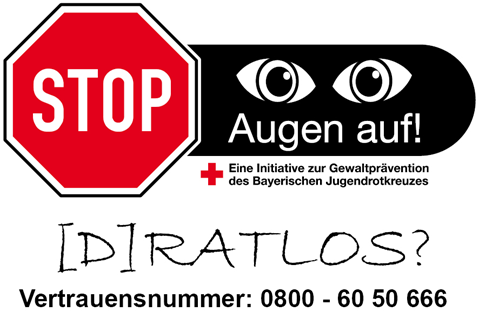 Pia Helmel
Bildungsreferentin
Bayerisches Jugendrotkreuz

Tel.: 089/9241-1370
E-Mail: helmel@lgst.brk.de
Internet: www.jrk-bayern.de
Seite 9
Vielen Dank für eure Aufmerksamkeit!
Seite 10